GRÉCIA ANTIGA
A origem do valores ocidentais
Profº Bruno Ferreira
características
Períodos Históricos
Questões
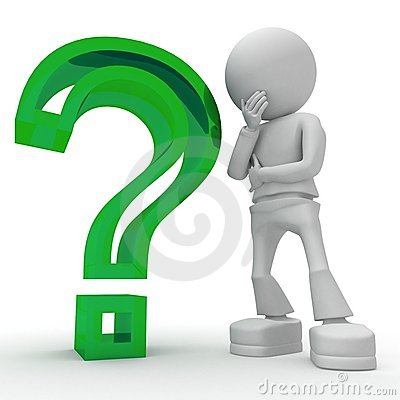 1 – Elabore uma linha do tempo, marcando os principais períodos a história grega.
2 – Responda: quais os principais aspectos da civilização cretense?
3 – Explique o sentido da frase “ A fragmentação geográfica grega provavelmente facilitou a fragmentação política”
Creta: uma das principais civilizações pré - helenísticas
Ilha de Creta uma das maiores civilizações
Creta se torna ponto de encontro
Poderosa Monarquia – Cnossos 1700 a 1450 a.c
Império Comercial – Marítimo 
Uma Talassocracia
Os eram chamados – Minos
Dando origem a  civilização – Minoica
As cidades eram planejadas.
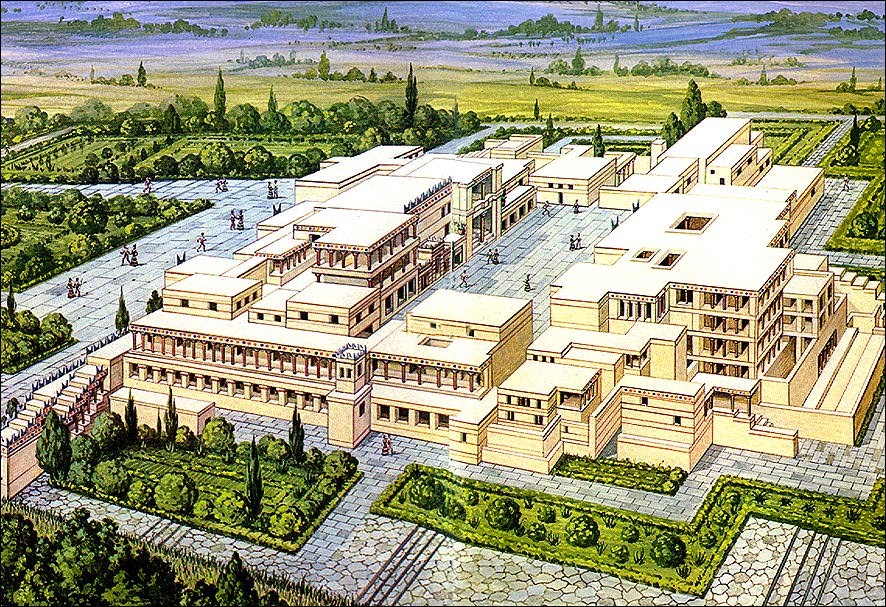 Período Micênico ou Homérico
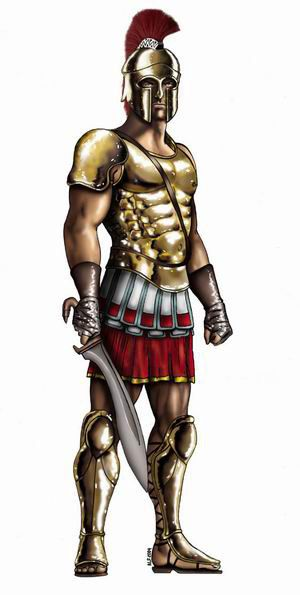 Os primeiros povos e os genos - Clãs
Aqueus – fundaram a cidade de Micenas – chegaram em 1700.
Jônicos – 1700 a.C
Eólios – 1700 a.C
Dórios  - 1200 a.C Dorios
Genos
Questões
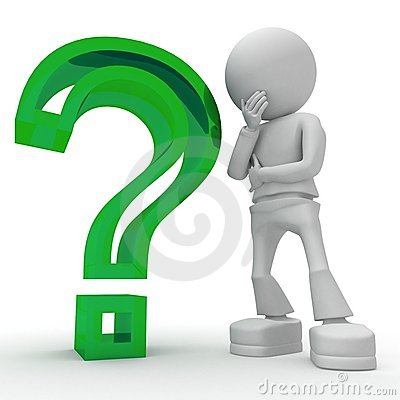 1 Responda: que povos estabeleceram-se no mundo grego durante o período Homérico?
2 Explique:
A- O que era o Geno;
B – Como era a vida econômica nos genos
C – Como se deu a decadência da estrutura comunitária dos genos.
Período Arcaicocidades estado colonização grega
Período Arcaico
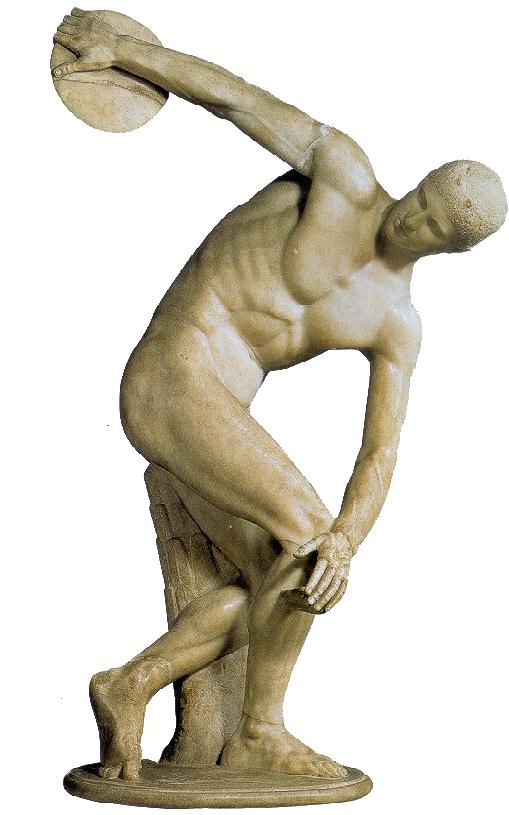 Elementos de unidade: língua, crença religiosas, sentimento comum de que eram diferentes dos povos que não falavam língua grega – os bárbaros.
Jogo Olímpicos – diversas cidades grega.
Político era o cidadão que participava do destino da polis.
Esparta
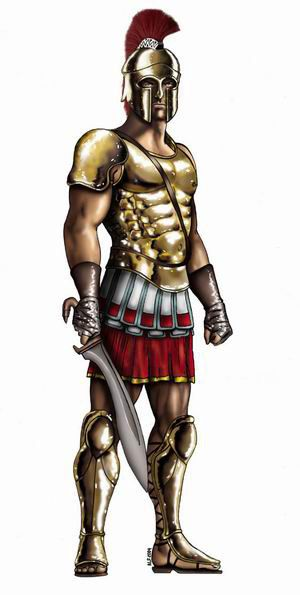 Península do Peloponeso, na região de Lacônia
Cultivava milho, vinho e oliveira.
Fundada pelos dórios
Esparta foi militarista e oligárquica.
 O Estado espartano tinha como modelo fazer o cidadão um soldado bem treinado fisicamente corajoso e totalmente obediente as leis e autoridade.
Sociedade Espartana
Poder Politico
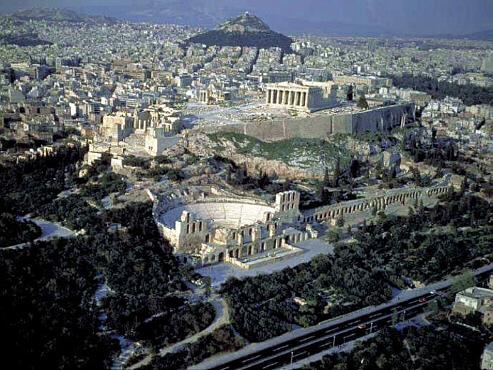 Atenas
Atenas fundada pelos jônios situa-se no centro da planície da Ática, a cinco quilômetros do mar Egeu, localizado em cima de uma colina o centro a acrópole sua vida econômica era dedicada ao comercio marítimo.
Sociedade
Evolução política: da monarquia à Democracia
Monarquia poderosa até meados do século VIII a.C.
Oligarquia – nobres o chamado arcontado
Os nobres passaram a apoderar dos devedores fazendo-os escravos.
Reformadores – Drácon – impôs leis acabando com vendetas.
Sólon libertou os cidadãos transformados em escravos.
Clistenes criador da democracia em Atenas – aprofundou as reformas criando o principio da isoomia.
[Speaker Notes: Vendetas – guerras entre familias por vingança]
Democracia grega
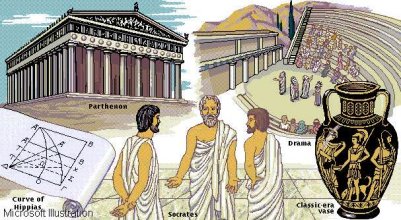 Elitista
Patriarcal
Escravista
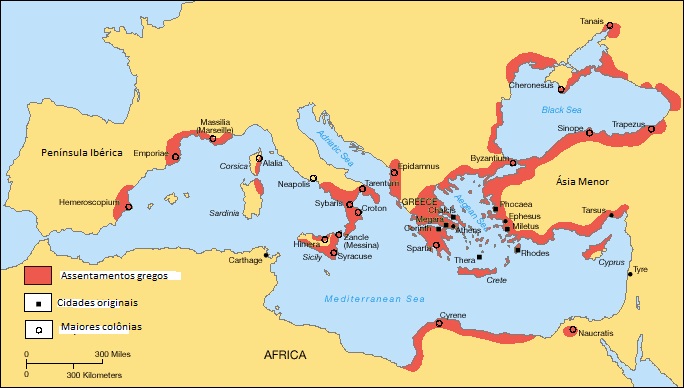 Colonização Grega
O período Arcaico entre o século VII a VI a.C inúmeros gregos deixaram suas cidades dirigindo – se para diversas áreas do litoral do mar mediterrâneo e do negro e fundaram colônias.
Causas
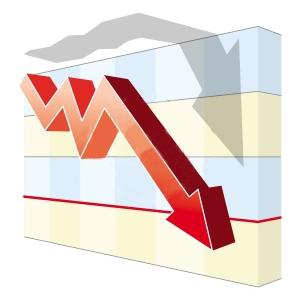 Crise Econômica – tensão social – nobreza e povo.
Aumento da população
Produção de poucos alimentos
Aspiração de novos mercados pelos artesãos
Busca de novas condições de vida
Fuga de homens livres endividados
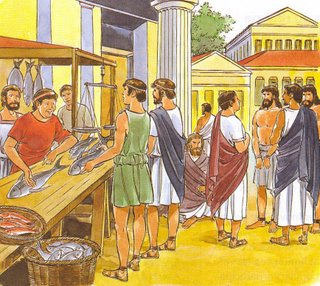 Consequências
Fundação de importantes cidades
A difusão da cultura grega pela Europa mediterrâneo, norte da África e Ásia Menor
Expansão do comercio marítimo que movimentou a troca de produtos como armas metal, cerâmica, cereais, peles, madeiras e perfumes.
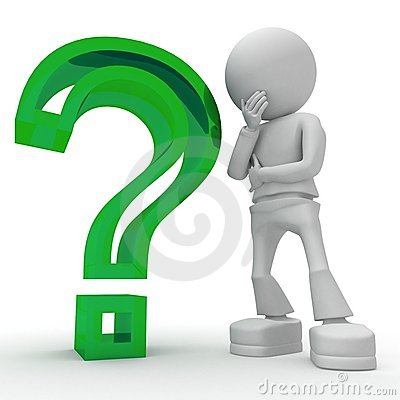 Questões
1 Responda
A- como se dividia a sociedade espartana?
B- Como era a organização política de Esparta?
2 Sintetize;
A – A estrutura  social de Atenas
B – A evolução política ateniense.
3 – Pesquise o significado do termo colonização. Depois, comente as principais causas e consequências econômicas da colonização grega.
Período Clássico
Guerras Médicas (492 – 479 a.C)
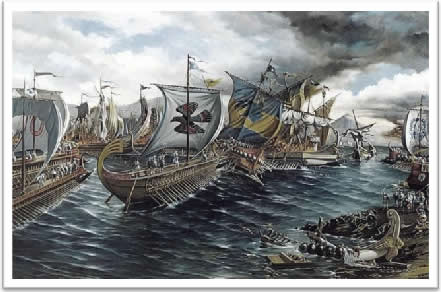 Liga de Delos  e Domínio de Atenas
Objetivo dessa liga era proteger a Grécia contra os inimigos.
Atenas organizou uma aliança de cidades gregas e chegou a ter mais de 100 cidades.
Ficou conhecido como liga de Delos
Guerra do Peloponeso (431 – 404 a.C)
Hegemonia de Tebas
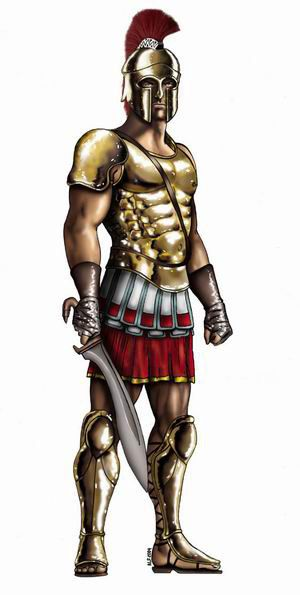 A hegemonia de Esparta durou 30 anos após esse período a cidade de Tebas que tinha um poderoso exército  assumiu a hegemonia das cidades gregas, no período de 371 – 362 a.C.
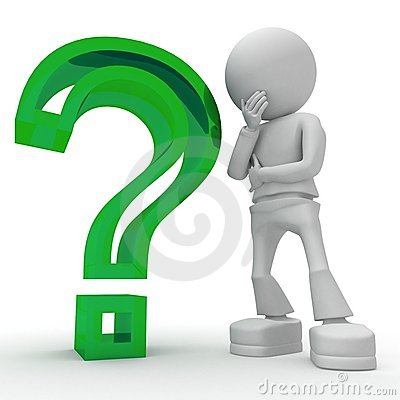 Questões
1 – Explique o que foram as Guerras Médicas.
2 – Responda:
A – O que era a liga de Delos e qual seu objetivo?
B – O que foi o imperialismo ateniense?
3  Comente as principais causas e consequências da Guerra do Peloponeso.
Período Helenístico
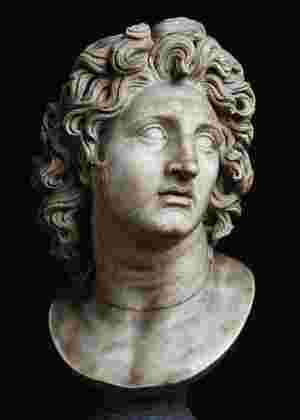 Felipe da Macedônia vendo que a Grécia estava fraca invadiu e conquistou  o solo grego.
A Batalha de Queronéia foi de fundamental importância para a conquista da Grécia.
Dois anos depois, Filipe foi assassinado, sucedido por Alexandre.
Alexandre obteve grande sucesso conquistando a Ásia menor o Egito e a Mesopotâmia Alexandre transformou o império grego em um dos maiores impérios  da Macedônia em um dos maiores da antiguidade.
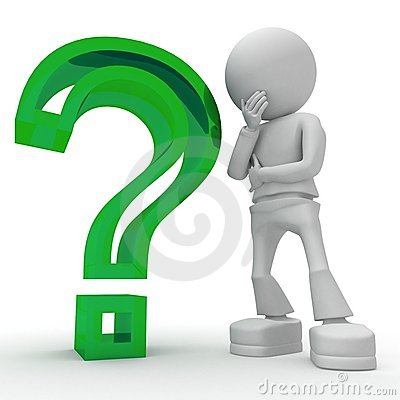 Questões
1 – Responda:
A – qual o significado politico da Batalha de Queronéia?
B – Quais as principais regiões conquistadas por Alexandre Magno.
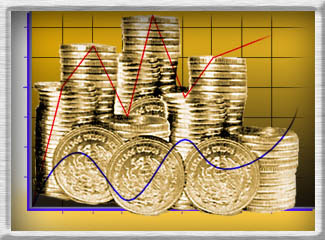 Economia
Modo de produção Escravista rompendo a vida comunitária. 
A maioria das atividades econômicas dependia do trabalho escravo.
O trabalho braçal foi considerado desprezível pelo homem livre
Aristóteles dizia “ Uns nascem para ser escravos para que os homens livres possam gozar de um modo mais nobre de vida”
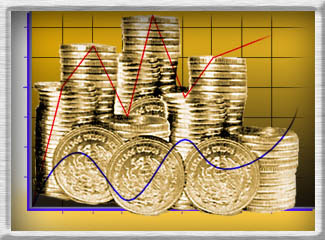 Aspectos da economia
Os gregos cultivavam a cevada, o trigo, videiras e oliveiras. 
Criavam também cabras e carneiros, além de bois, asnos e mulas.
Nas cidades o artesanato teve importância variável
A partir do período clássico o comercio adquiriu enorme importância dentro da economia grega
Todo essa economia era sustentada pela mãos de escravos.
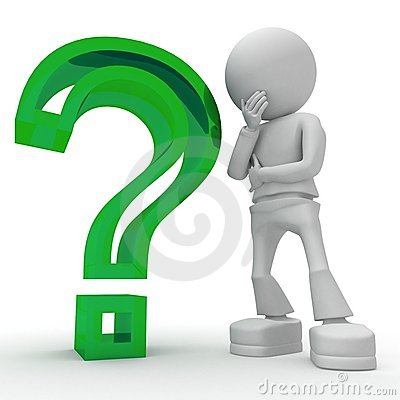 Questões
1 – Caracterize o modo de produção dominante na Grécia Antiga.
2 – Construa três frases envolvendo aspectos da agricultura artesanato e comércio na Grécia Antiga.
3 – Interprete o sentido desta afirmação: “Na grécia Antiga a liberdade era irmã da ociosidade”
Herança cultural Grega
Profº Bruno Ferreira
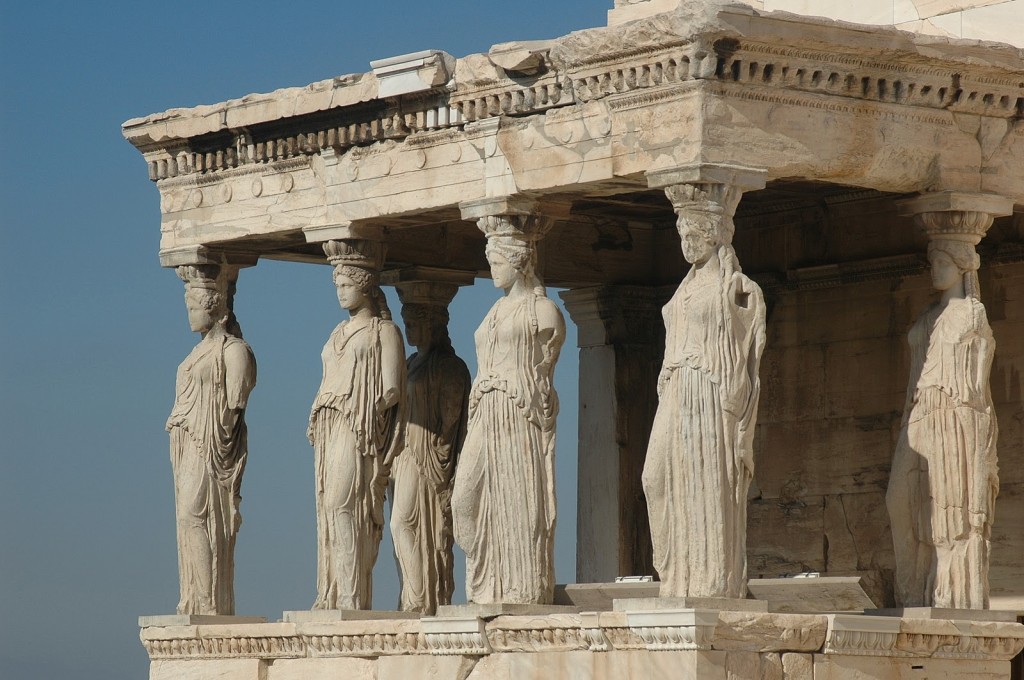 A influência em diferentes áreas
Os gregos lançaram os principais alicerces da civilização ocidental.
Encontramos raízes gregas em diferentes areas da cultura contemporânea: artes, Ciência, Filosofia, política, linguagem.
Filosofia e ciência
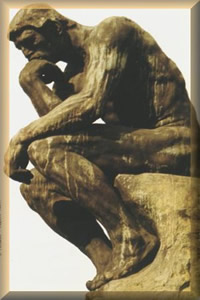 Buscar explicações racionais para a realidade do mundo
Nasceu, assim, a Filosofia (Filos – Amor; Sofia – Sabedoria.
Sócrates, Platão e Aristóteles que marcaram o pensamento ocidental da filosofia desmembraram – se as demais ciências,  que ampliaram a investigação sistemática e racional aos fenômenos da natureza e da sociedade.
Surgindo ramos como: Física, Química e Matemática a Biologia, a Medicina, a Astronomia.
Hipocrates – pai da medicina
Tales de Mileto  e Pitágoras – grandes matemáticos.
Heródoto – pai da História.
Sócrates (469 – 399 a.C)
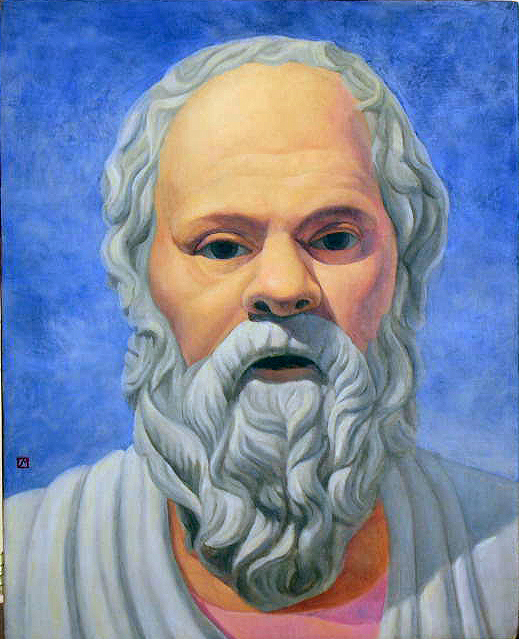 A vida irrefletida Não Vale a Pena ser Vivida.
Sócrates
Em função de suas ideias inovadoras para a sociedade, começa a atrair a atenção de muitos jovens atenienses. Suas qualidades de orador e sua inteligência, também colaboraram para o aumento de sua popularidade. Temendo algum tipo de mudança na sociedade, a elite mais conservadora de Atenas começa a encarar Sócrates como um inimigo público e um agitador em potencial. Foi preso, acusado de pretender subverter a ordem social, corromper a juventude e provocar mudanças na religião grega. Em sua cela, foi condenado a suicidar-se tomando um veneno chamado cicuta, em 399 AC.
Platão
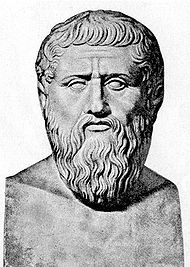 O Conhecimento na terra São Sombras

Tudo nesse mundo é uma “sombra” de sua forma ideal no mundo das ideias.
Platão
O âmbito da filosofia, para Platão, se amplia, se estende a tudo que existe. Segundo o filósofo, o homem vivencia duas espécies de realidade – a inteligível e a sensível. A primeira se refere à vida concreta, duradoura, não submetida a mudanças. A outra está ligada ao universo das percepções, de tudo que toca os sentidos, um real que sofre mutações e que reproduz neste plano efêmero as realidades permanentes da esfera inteligível. Este conceito é concebido como Teoria das Idéias ou Teoria das Formas.
Segundo Platão, o espírito humano se encontra temporariamente aprisionado no corpo material, no que ele considera a ‘caverna’ onde o ser se isola da verdadeira realidade, vivendo nas sombras, à espera de um dia entrar em contato concreto com a luz externa. Assim, a matéria é adversária da alma, os sentidos se contrapõem à mente, a paixão se opõe à razão. Para ele, tudo nasce, se desenvolve e morre. O Homem deve, porém, transcender este estado, tornar-se livre do corpo e então ser capaz de admirar a esfera inteligível, seu objetivo maior. O ser é irresistivelmente atraído de volta para este universo original através do que Platão chama de amor nostálgico, o famoso eros platônico.
Aristóteles 384 – 322 a.C
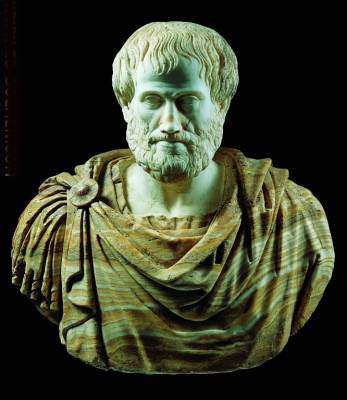 A Verdade está no mundo à Nossa Volta.

Encontramos a verdade a partir das evidências no mundo à nossa volta.
Aristóteles
Aristóteles foi viver em Atenas aos 17 anos, onde conheceu Platão, tornando seu discípulo. Passou o ano de 343 a.C. como preceptor do imperador Alexandre, o Grande, da Macedônia. Fundou em Atenas, no ano de 335 a.C, a escola Liceu, voltada para o estudo das ciências naturais. Seus estudos filosóficos baseavam-se em experimentações para comprovar fenômenos da natureza.
O filósofo valorizava a inteligência humana, única forma de alcançar a verdade. Fez escola e seus pensamentos foram seguidos e propagados pelos discípulos. Pensou e escreveu sobre diversas áreas do conhecimento: política, lógica, moral, ética, teologia, pedagogia,  metafísica, didática, poética, retórica, física, antropologia, psicologia e biologia. Publicou muitas obras de cunho didático, principalmente para o público geral. Valorizava a educação e a considerava uma das formas crescimento intelectual e humano. Sua grande obra é o livro Organon, que reúne grande parte de seus pensamentos.
As Quatro Causas
Segundo Aristóteles, há quatro causas implicadas na existência de algo:
- Causa material: daquilo que a coisa é feita como, por exemplo, o ferro.
- Causa formal: é a coisa em si como, por exemplo, uma faca de ferro.
- Causa eficiente: aquilo que dá origem a coisa feita como, por exemplo, as mãos de um ferreiro.
- Causa final: seria a função para a qual a coisa foi feita como, por exemplo, cortar carne. Pensamento de Aristóteles sobre a educação: "A educação tem raízes amargas, mas os frutos são doces". Aristóteles (D.L. 5, 18).
Principais obras de Aristóteles:
- Ética e Nicômano- Política- Órganon- Retórica das Paixões- A poética clássica- Metafísica- De anima (Da alma)- O homem de gênio e a melancolia- Magna Moralia (Grande Moral)- Ética a Eudemo- Física- Sobre o Céu
Artes
Literatura – aperfeiçoaram o alfabeto fenício difundiram seus gêneros literários como (lírica, epopeia e drama) dos quais deriva o romance, a novela, o ensaio, a biografia etc.
Teatro – Criaram dois gêneros dramáticos a  tragédia e a comedia.
Durante os espetáculos, os atores usavam máscaras, chamadas persona (origem dos termos personagem e personalidade) os teatros eram construídos em colinas e abertos para aproveitar ao máximo a acústica natural.
Arquitetura -  colunas nos estilos dóricos, jônico e coríntio  caracterizam a arquitetura grega.
Escultura – tinha como finalidade decorar ou complementar as obras arquitetônicas destacam-se as estatuas e figuras humanas.
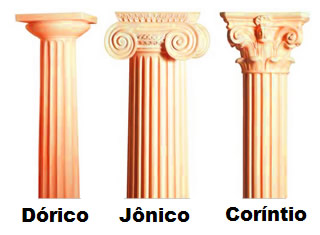 Religião e Mitologia
Antropomorfismo – aplicação de qualidade humana.
Mitologia – conjunto de lendas e crenças, que simboliza o sobrenatural para dar realidade e dar sentido à vida humana.
Numerosas histórias que inspiraram a arte ocidental
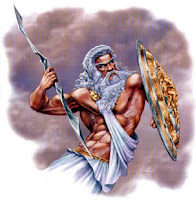 deuses
Cultura helenística
Alexandre difundiu a cultura grega entre os povos do oriente.
Por sua vez a cultura oriental também exerce influencia na cultura grega.
Surge a Cultura Helenística.
Os principais centros dessa cultura 
Eram as cidades Antioquia, Pérgamo e Alexandria. 
Alexandria  possuía uma grande biblioteca com mais de 100 mil livros.
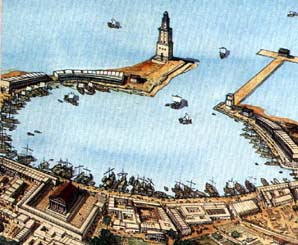 [Speaker Notes: Cosmopolita – concepção segundo a qual o mundo inteiro é pátria do homem.]
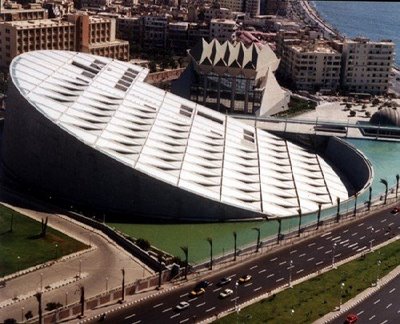 A interação cultura com oriente
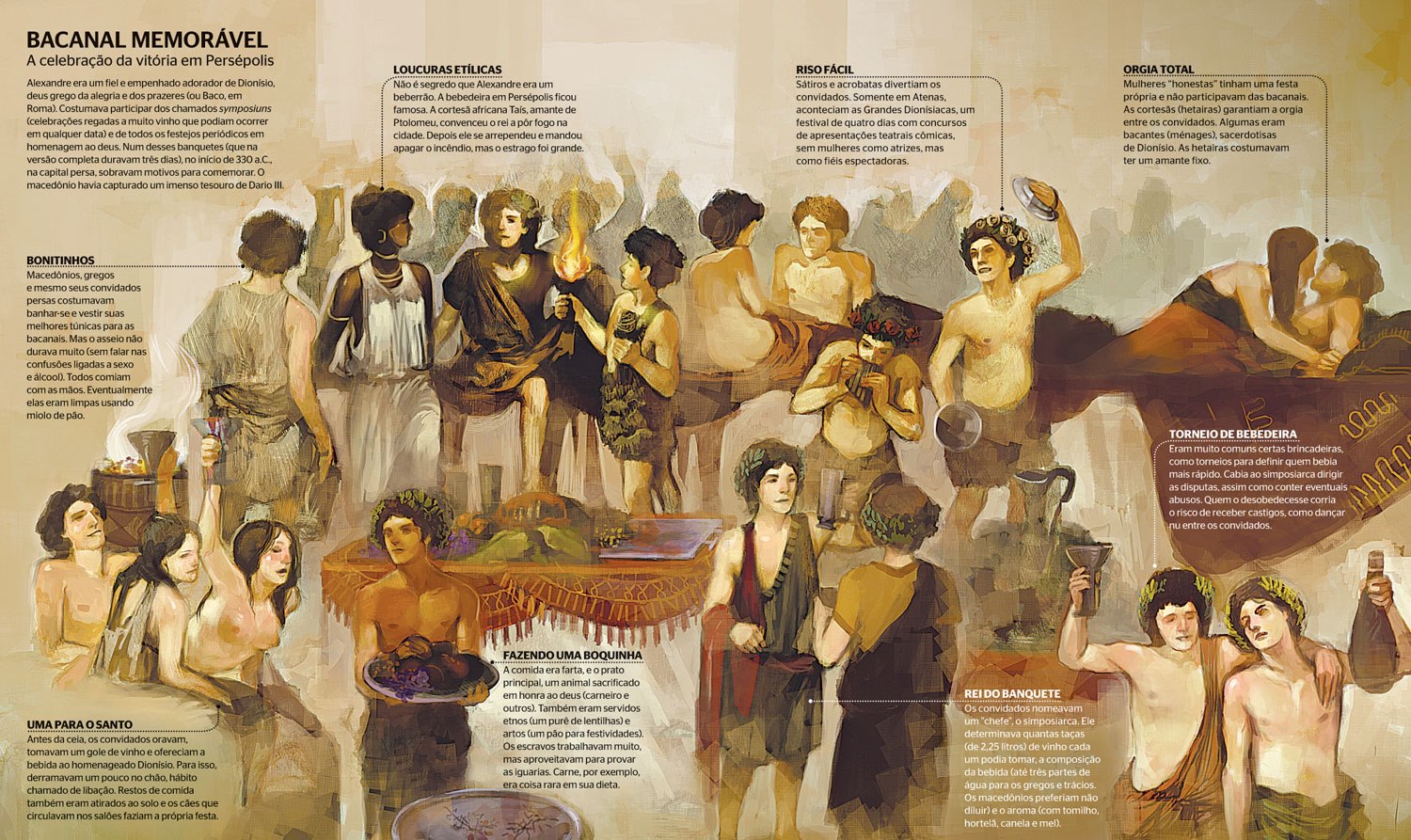 Para saber mais
Filmes 
- 300 de Esparta
- Troia
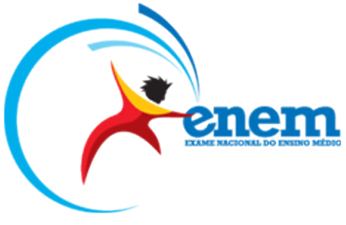 Treinando para o Enem
Questões
1 – Elabore um slide com a arte grega (literatura, mitologia, teatro, arquitetura). Observe que muitos elementos da arte grega persistem em nossos dias.
2 – Comente alguns aspectos do cotidiano grego sobre a) a família e a situação social da mulher; b) vestuário; C) alimentação.
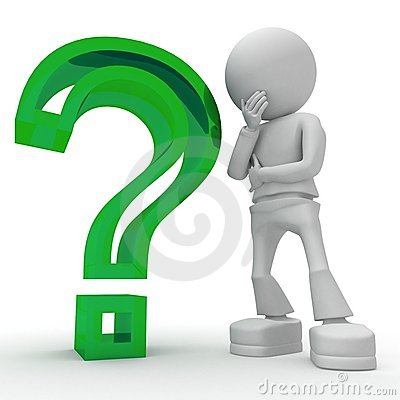 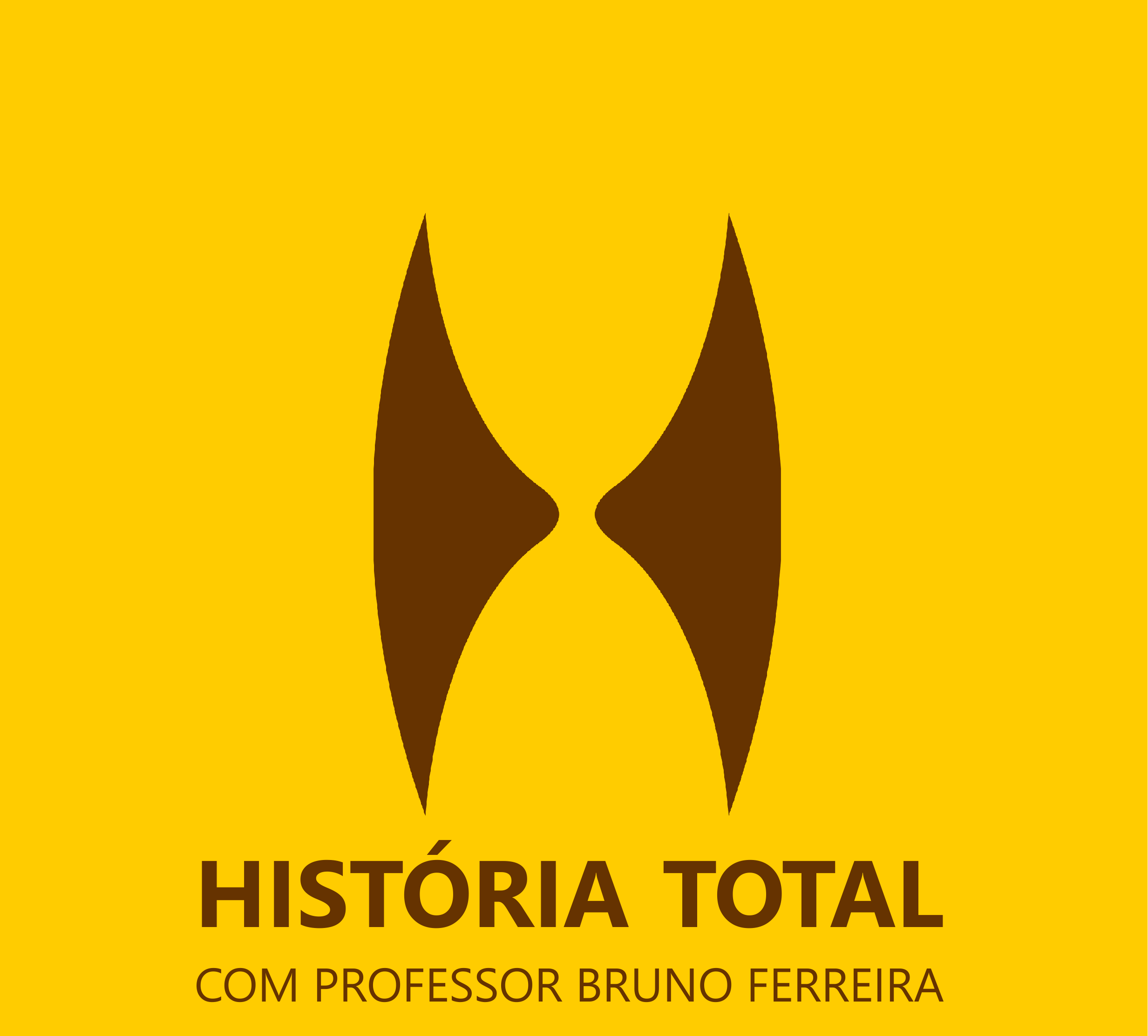 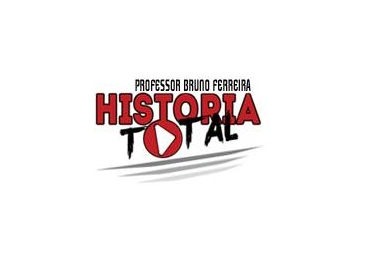